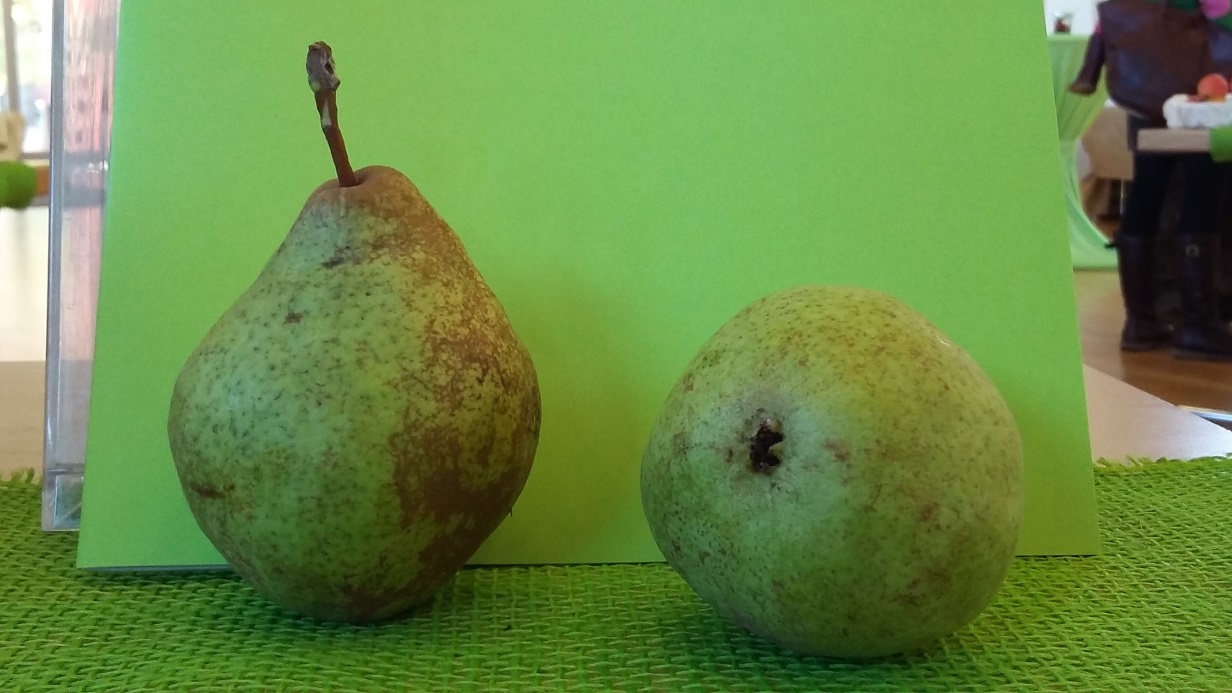 Blumenbachs Butterbirne

Merkmale: Frucht mittelgroß bis groß, birnförmig, etwas beulig. Fruchtschale gelblichgrün, Lentizellen auffällig, deutliche Berostung. Fruchtfleisch schmelzend, gewürzt, süß mit angenehmer Säure.
Genussreife: November
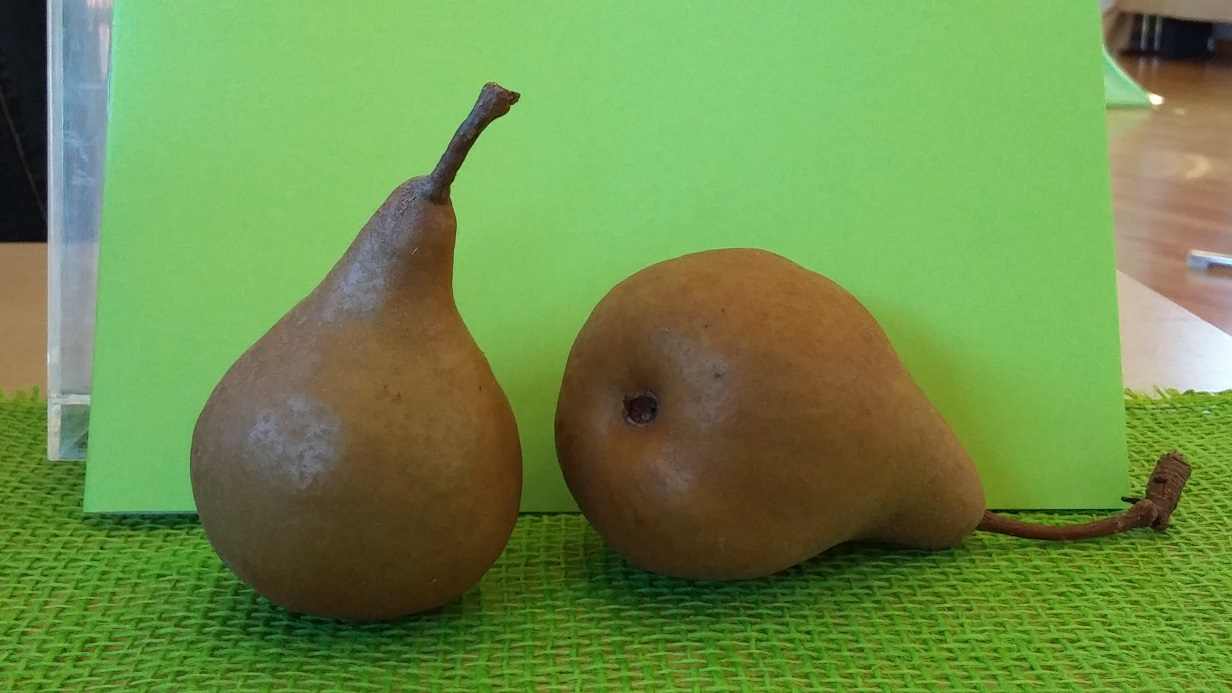 Bosc‘s Flaschenbirne

Merkmale: Frucht groß, kalebassenförmig, auch dickbauchig. Fruchtschale Hellgrün, zur Reifezeit ganzflächig berostet. Frucht-fleisch schmelzend, gewürzt, sehr süß.
Verwendung: Tafel- und Wirtschaftsbirne. 
Genussreife: Oktober bis November.
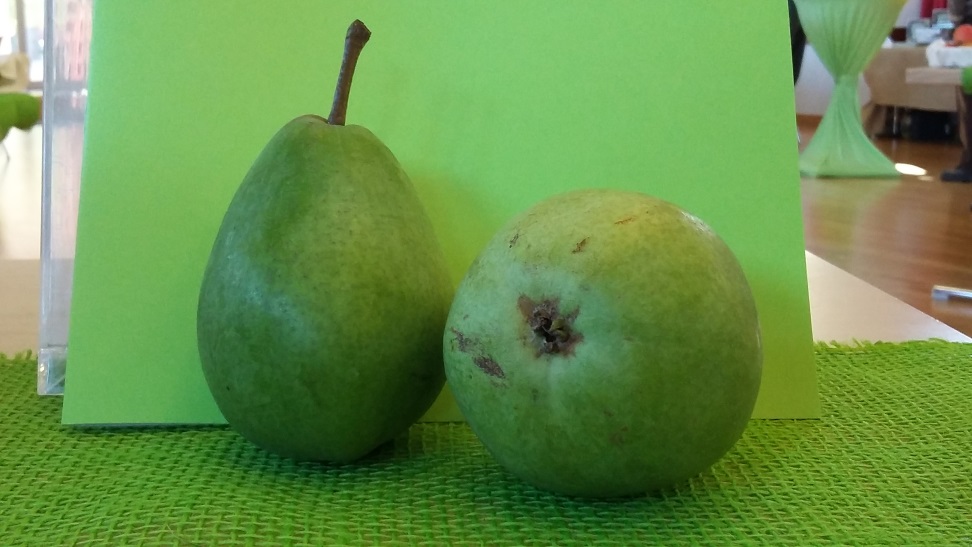 Alexander Lucas

Merkmale: Frucht mittelgroß bis sehr groß; abgestumpft kegelförmig. Fruchtschale leuchtend gelb Sonnseite, bis gerötet. Schalenpunkte deutlich

Verwendung: Tafel- und Wirtschaftsbirne
Genussreife: November bis Dezember
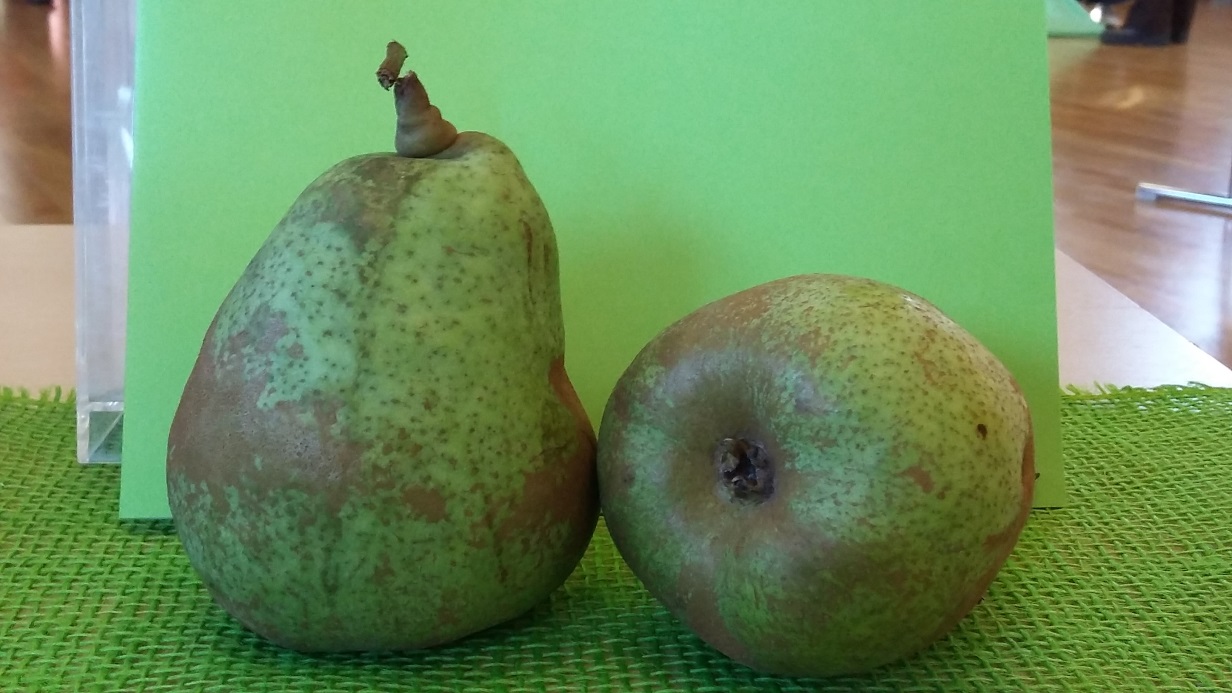 Bayerische Weinbirne

Merkmale: Frucht mittelgroß bis groß, kreiselförmig. Fruchtschale gelbgrün bis gelb, deutlich berostet.

Verwendung: Mostbirne 
Verwertung: September bis Oktober
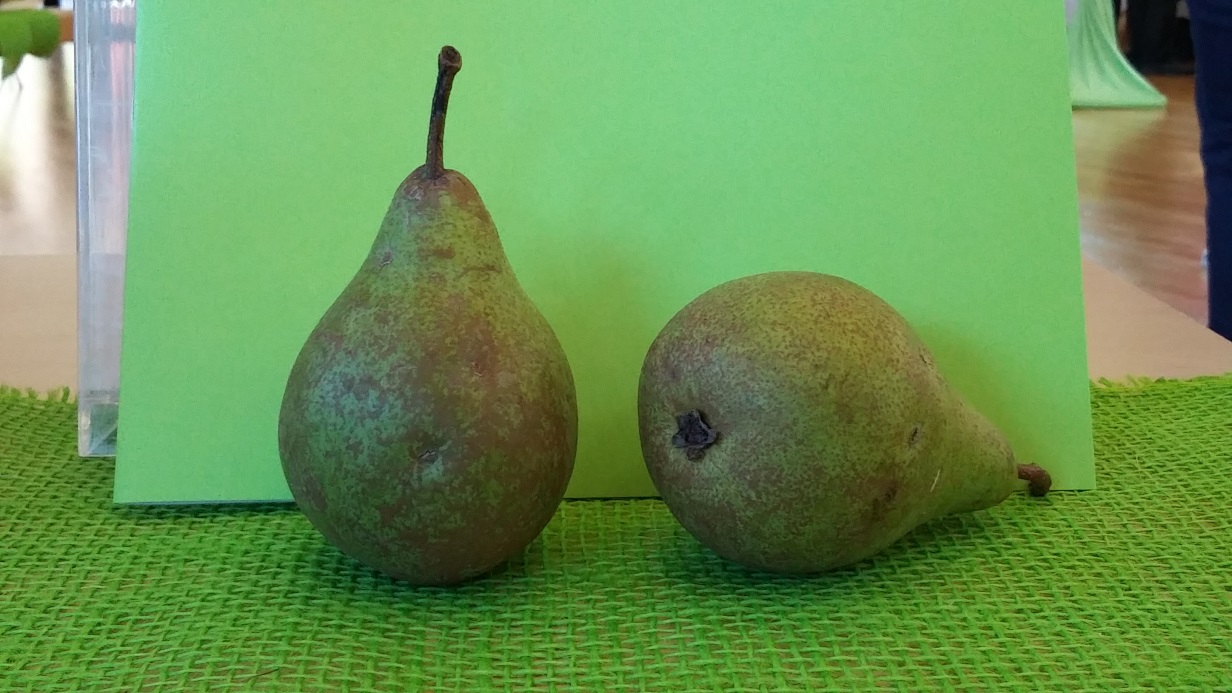 Concorde

Herkunft: Entstanden in Cambridge England; Kreuzung aus Vereinsdechantsbirne x Conference, Sortenschutz seit 1993
Verwendung: Ähnlich `Conference`
Pflückreife: Mitte bis Ende September
Genussreife: Oktober bis November
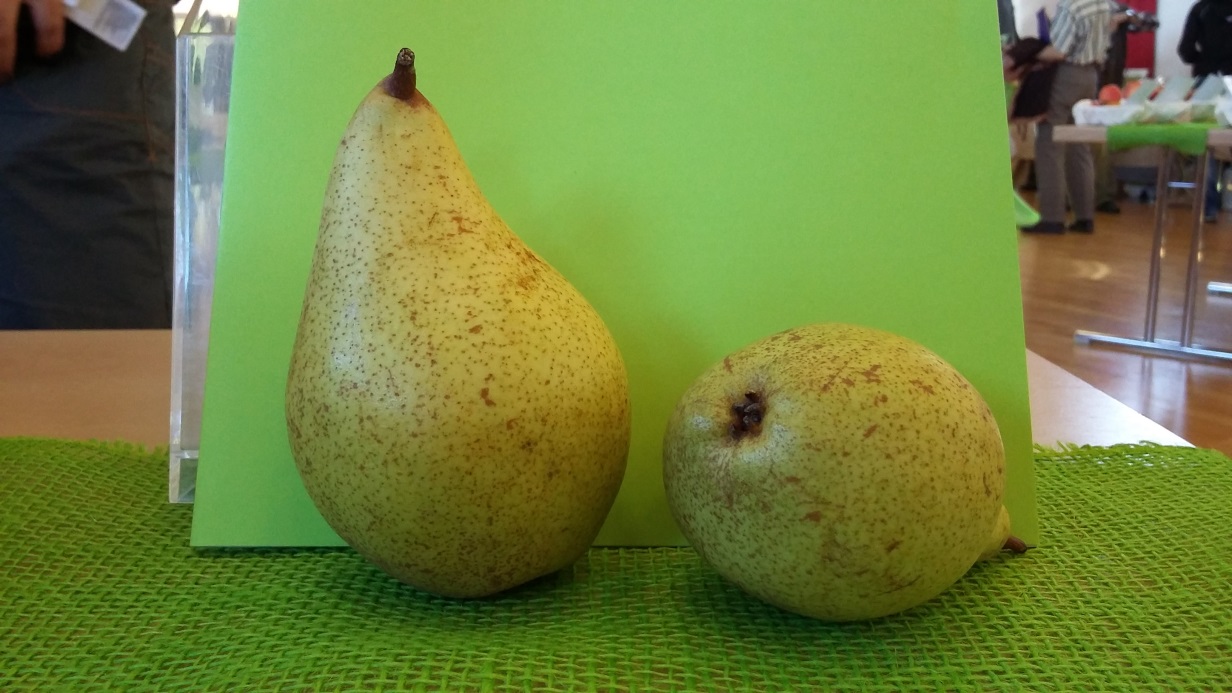 Condo

Merkmale: Frucht mittelgroß, schief birnförmig. Fruchtschale grünlichgelb. Fruchtfleisch schmelzend, leicht aromatisch süß.
Verwendung: Tafelbirne, Frischobst Genussreife: Oktober bis Dezember
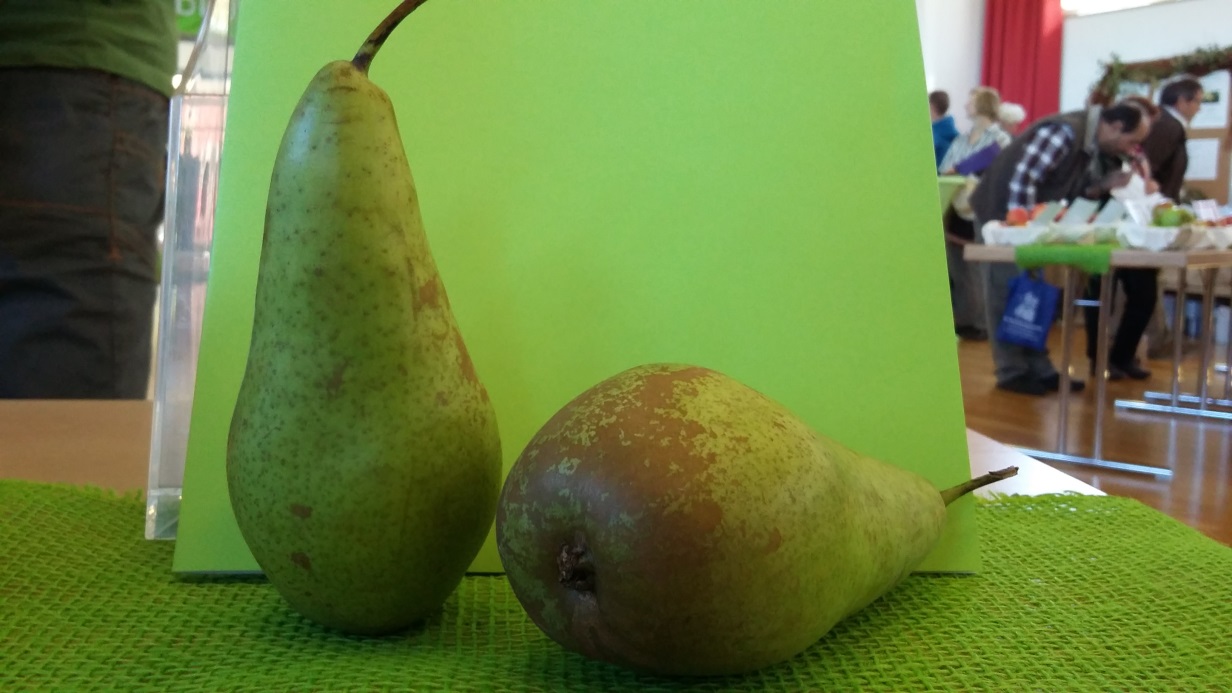 Conferencebirne

Merkmale: Frucht mittelgroß, lang birnförmig. Fruchtschale grünlichgelb. Zur Reifezeit großflächig marmoriert berostet. Fruchtfleisch leicht gewürzt, harmonisches Zucker-Säureverhältnis.
Verwendung: Tafel- Wirtschaftsbirne
Genussreife: September
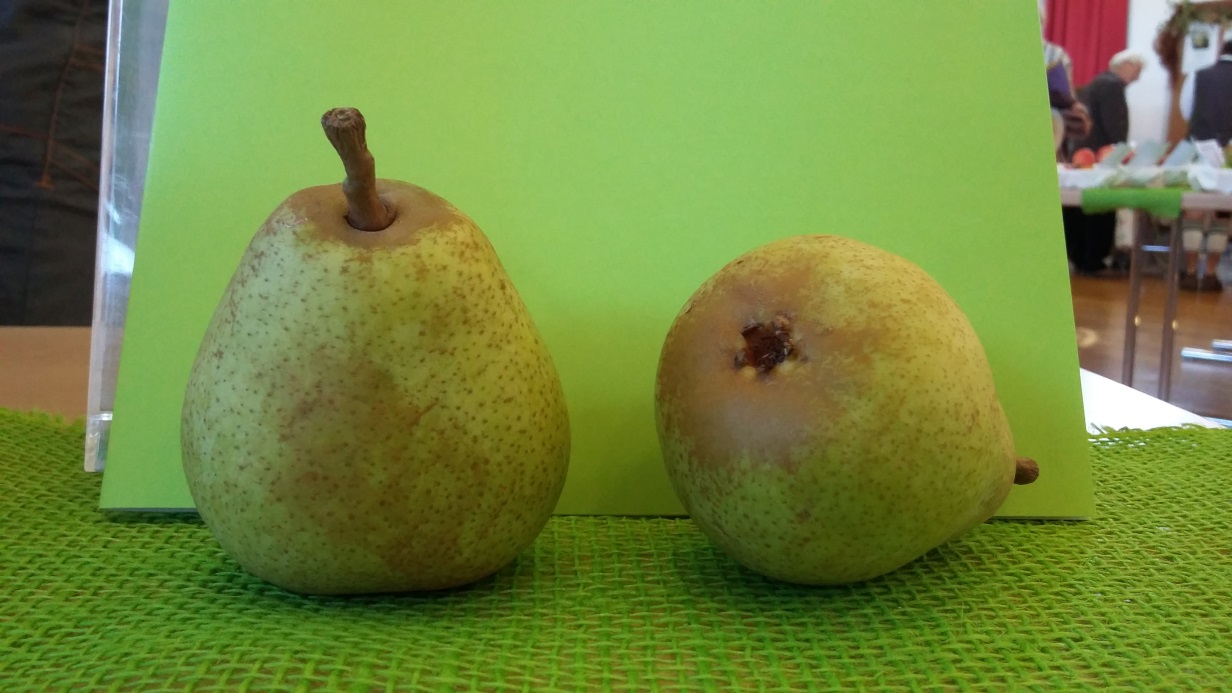 Doppelte Phillipsbirne

Herkunft: stammt aus Belgien

Verwendung: sehr gute Tafel- gute Wirtschaftsbirne
Genussreife: Ab September
Haltbarkeit: bis Mitte Oktober
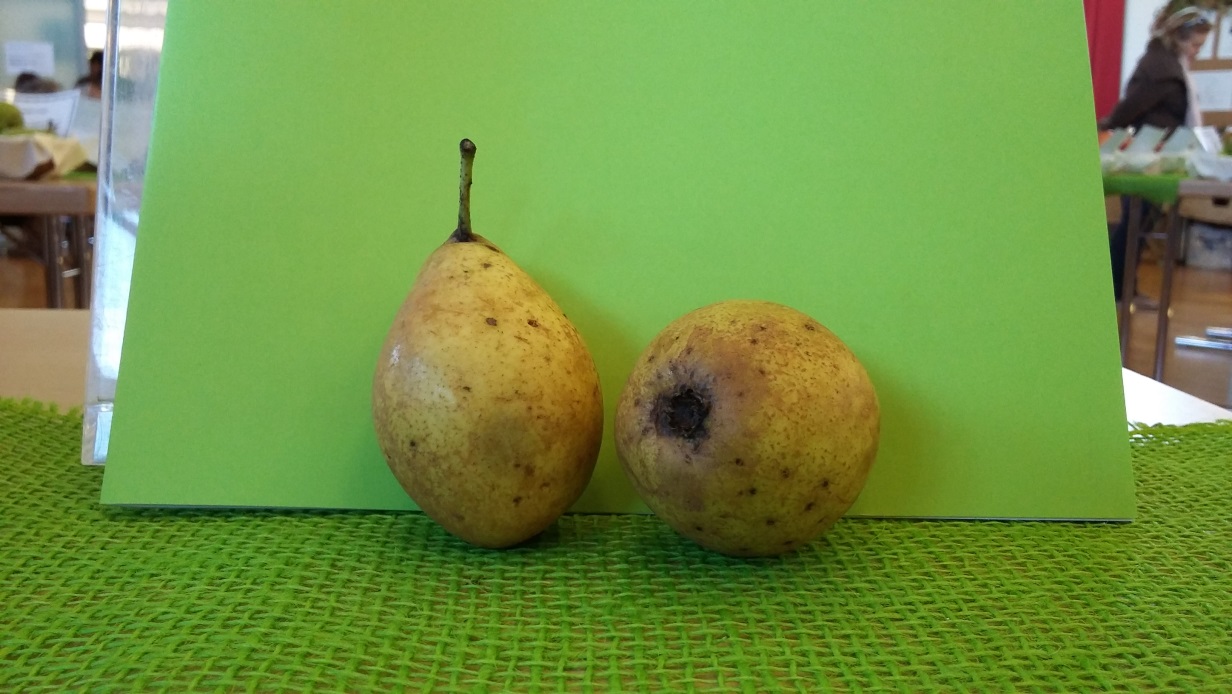 Fäßlebirne

Merkmale: Frucht mittelgroß, bauchig. Fruchtschale grüngelb, Sonnseite gerötet. Fruchtfleisch gewürzt, süß.

Verwendung: Wirtschaftsbirne
Genussreife: September
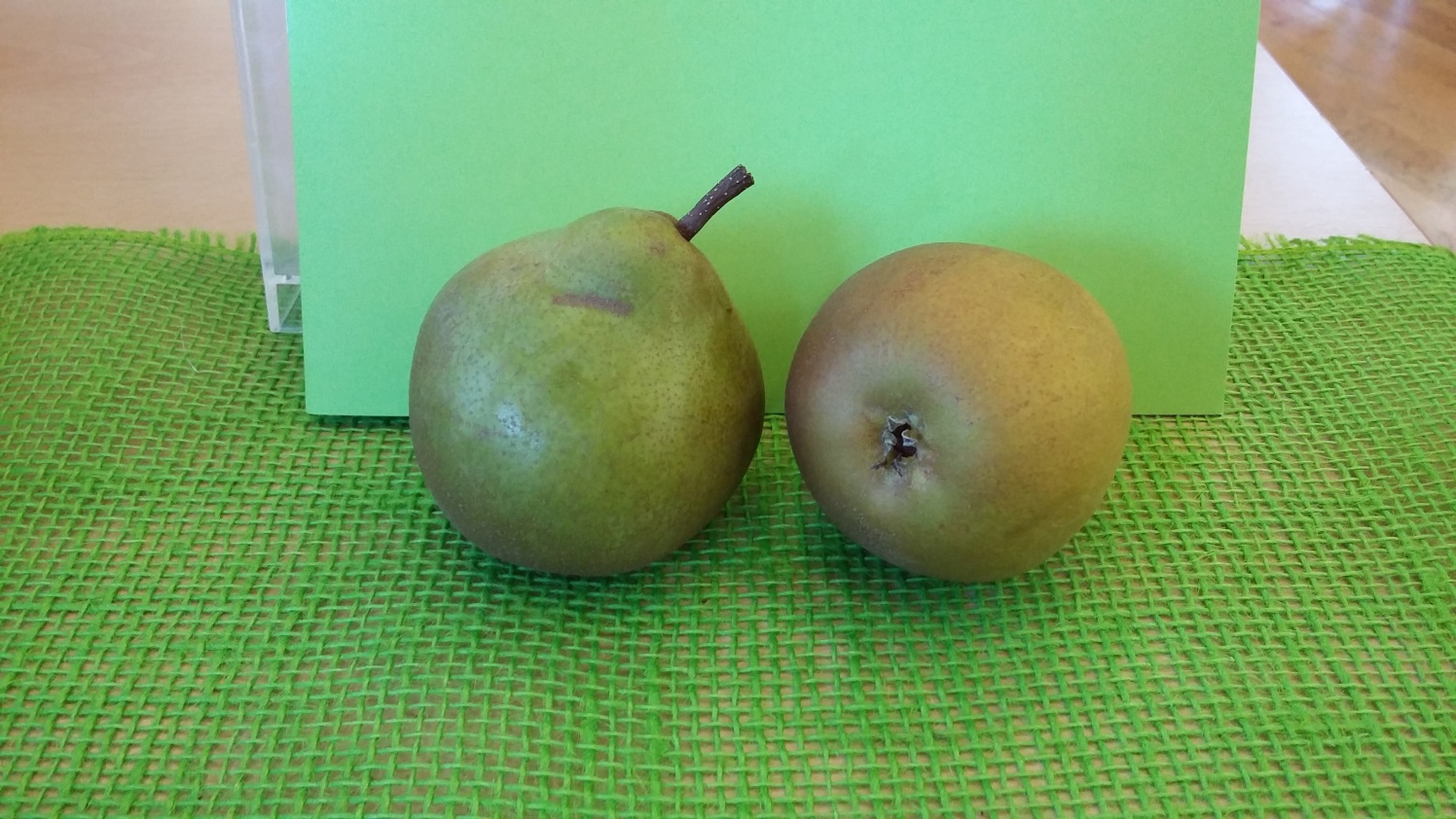 Gellerts Butterbirne

Merkmale: Fruchtabgestumpft kegelförmig. Fruchtschale gelblichgrün, später gelb. Zur Reifezeit großflächig berostet. Fruchtfleisch schmelzend, aromatisch, süß mit leichter Säure
Verwendung: Sehr gute Tafel-, auch Wirtschaftsbirne 
Genussreife: September bis Oktober
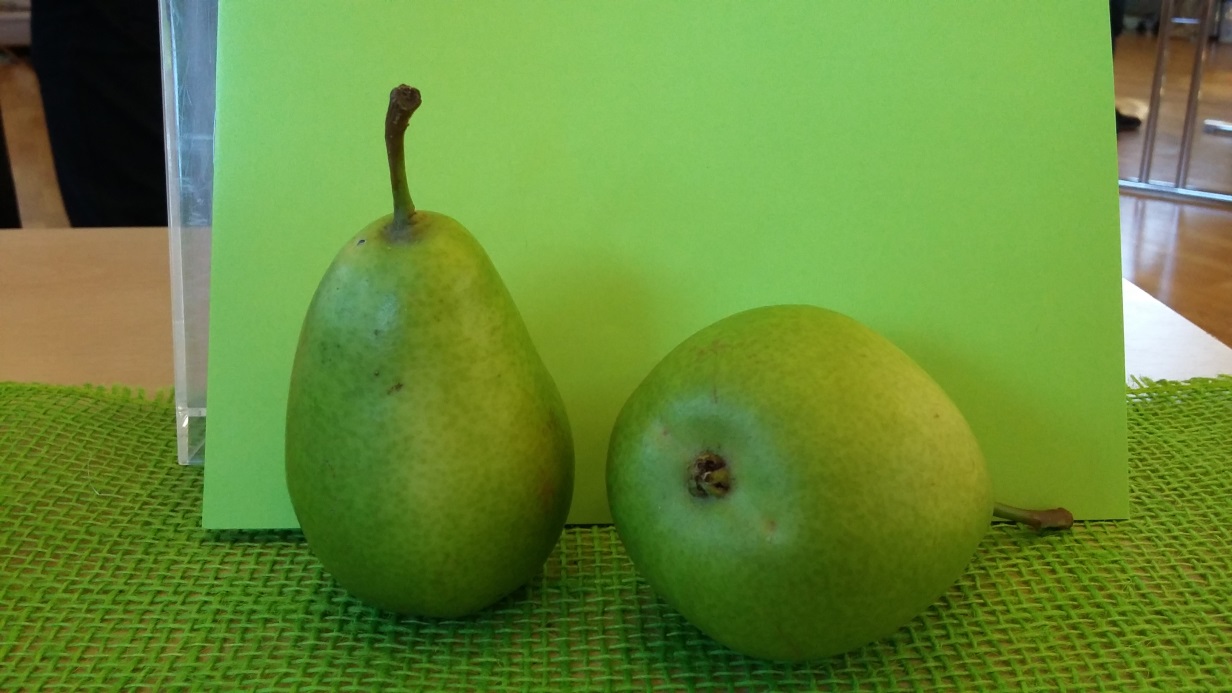 Gute Luise
Merkmale: Große bis sehr große, abgestumpft-kegelförmige bis länglich-eiförmige Birne. Fruchtschale glatt, grün, später gelbgrün. Sonnseite verwaschen und gestreift gerötet. Berostung an Stiel und Kelch häufig. Fruchtfleisch gelblichweiß, sehr fein, schmelzend. 
Verwendung: Sehr gute Tafel-, gute Wirtschaftsbirne
Reifezeit: Anfang bis Ende Oktober
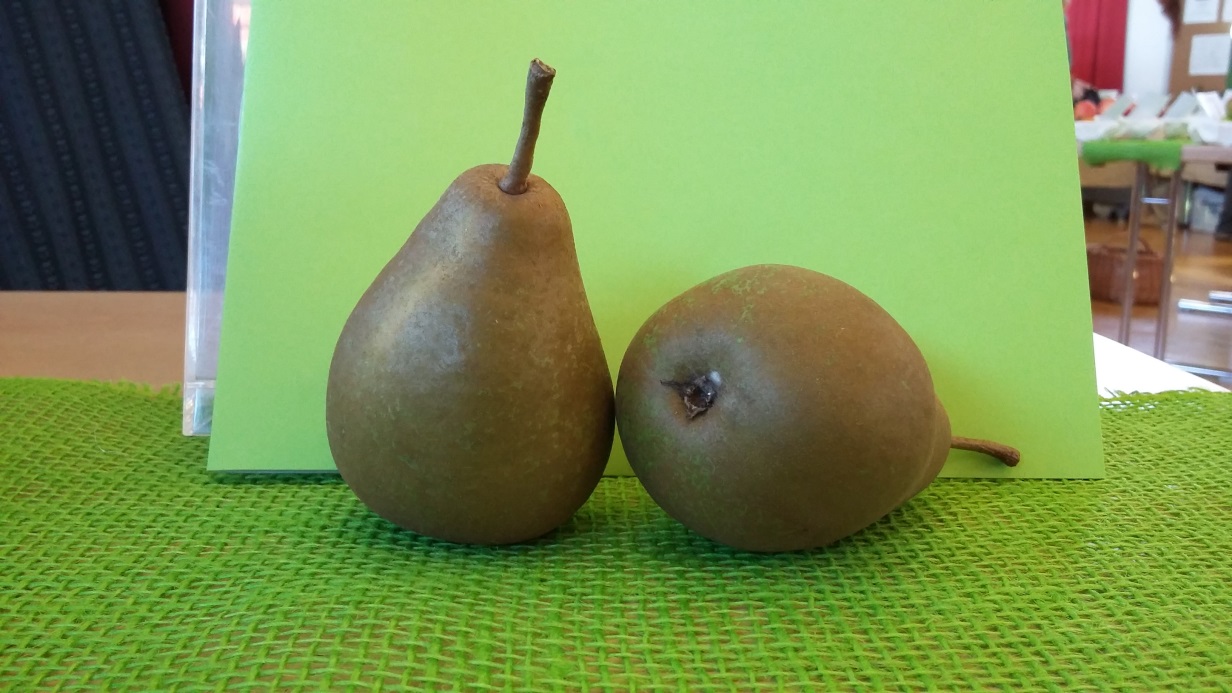 Hofratsbirne

Merkmale: Frucht groß, flaschenförmig. Fruchtschale mattgelb. Stiel und Kelch berostet, Rostpunkte auf der ganzen Frucht. Fruchtfleisch halbschmelzend, angenehme Säure mit feiner Würze.
Verwendung: Tafel- und Wirtschaftsbirne
Genussreife: Oktober
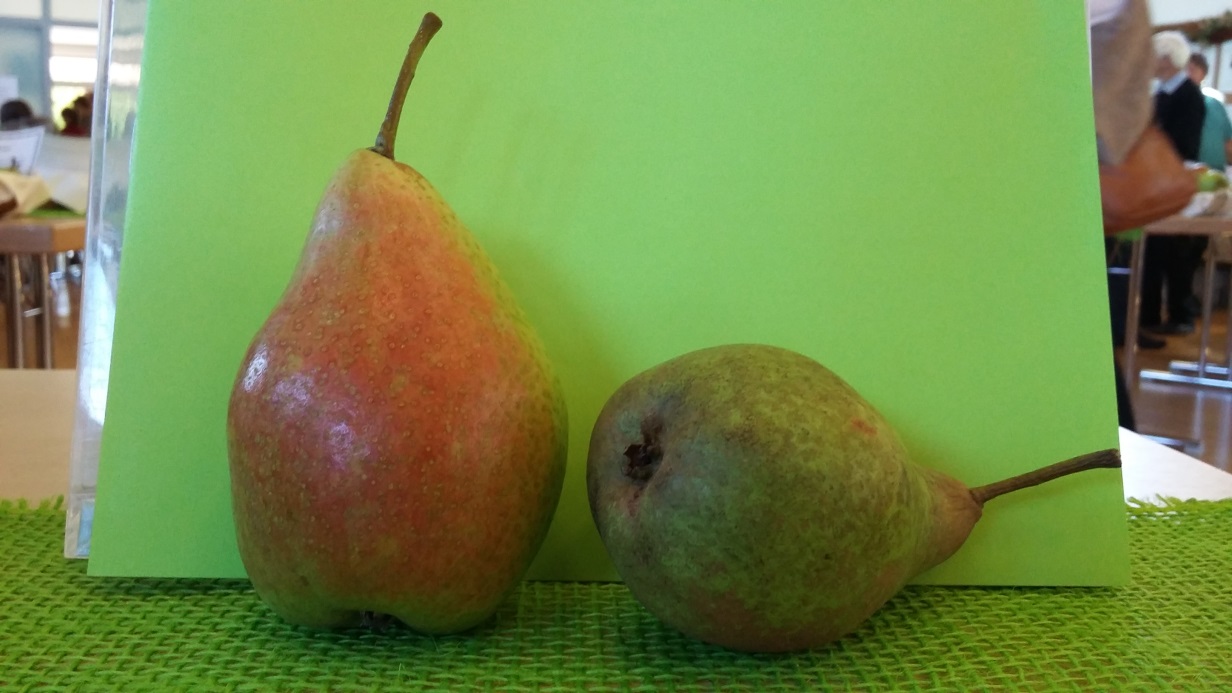 Köstliche von Charneu

Merkmale: Frucht groß, eiförmig. Fruchtschale grünlichgelb bis gelb, Sonnseite gerötet und gestreift. Leichte Berostung, Fruchtfleisch schmelzend, gewürzt, sehr süß.

Verwendung: Tafel- und Wirtschaftsbirne
Genussreife: Oktober bis November
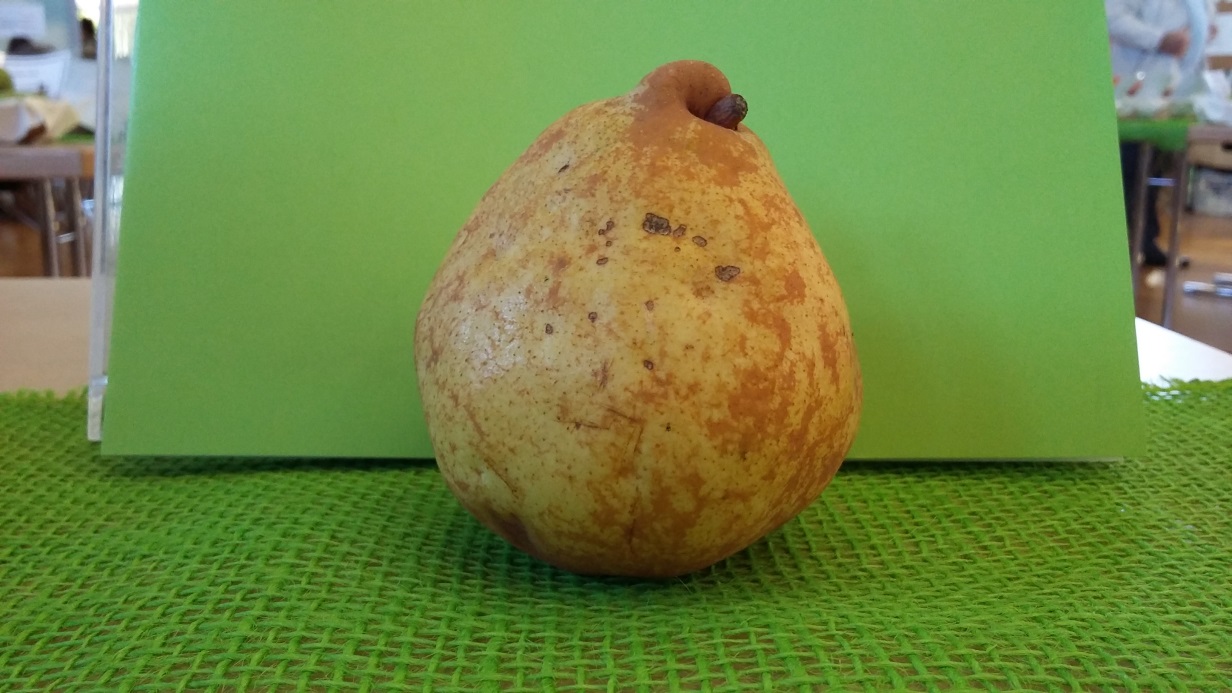 Kongressbirne

Merkmale: Fruchtsehr groß, zählt zu den größten Birnen. Meist kegelförmig, aber sehr unregelmäßig gebaut, beulig, wulstig. Schale etwas glänzend, höckerig. 

Reifezeit: September bis Anfang Oktober
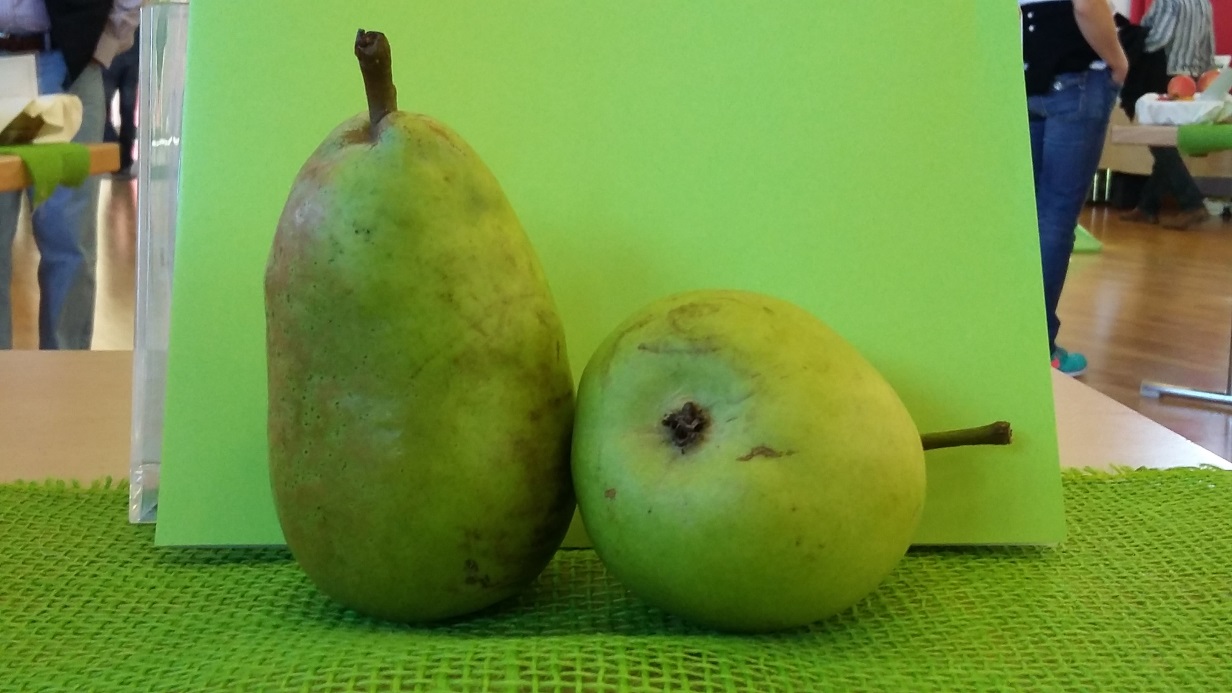 Lebruns Butterbirne

Merkmale: Frucht groß bis sehr groß, walzenförmig. Fruchtschale grünlichgelb bis weißlichgelb, Sonnseite manchmal leicht gerötet. Stiel und Kelch berostet. Fruchtfleisch halbschmelzend, gewürzt, süß.
Verwendung: Tafel- und Wirtschaftsbirne Genussreife: Oktober
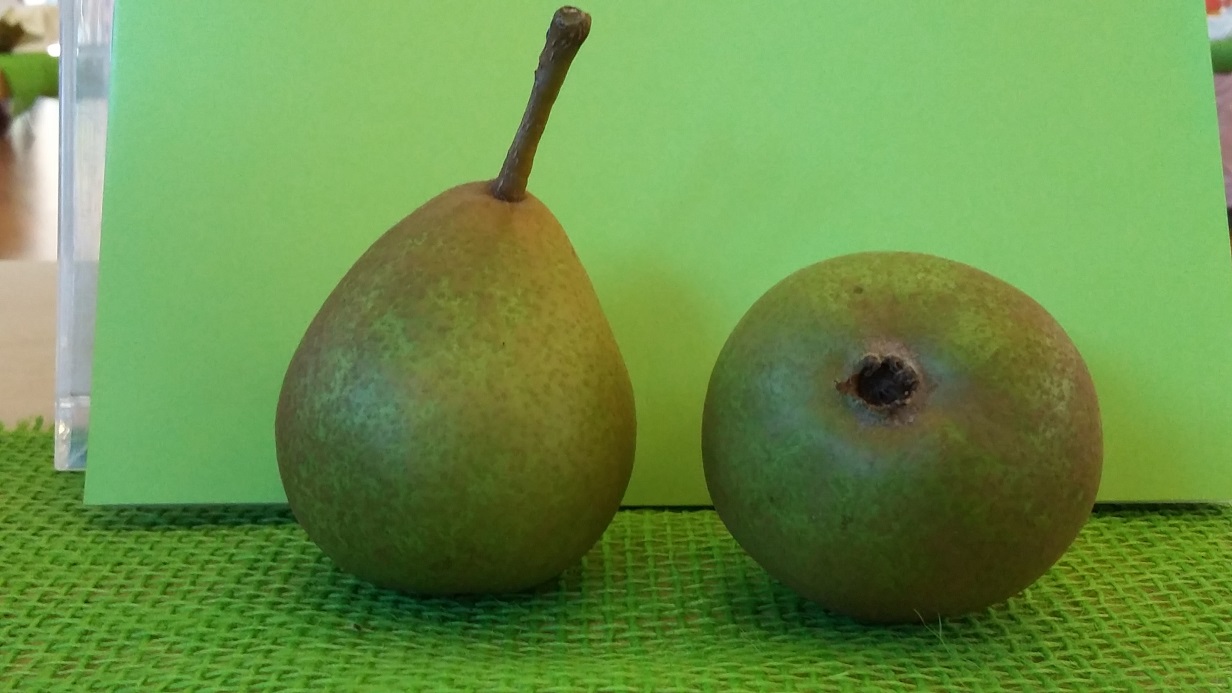 Madam Verté

Merkmale: Frucht mittelgroß, birnförmig, auch dickbauchig. Fruchtschale gelb, Sonnseite leicht gerötet. Zur Reifezeit fast ganzflächig berostet. Frucht aromatisch, süß.
Verwendung: Tafel- und Wirtschaftsbirne
Verarbeitung: Dezember bis Februar
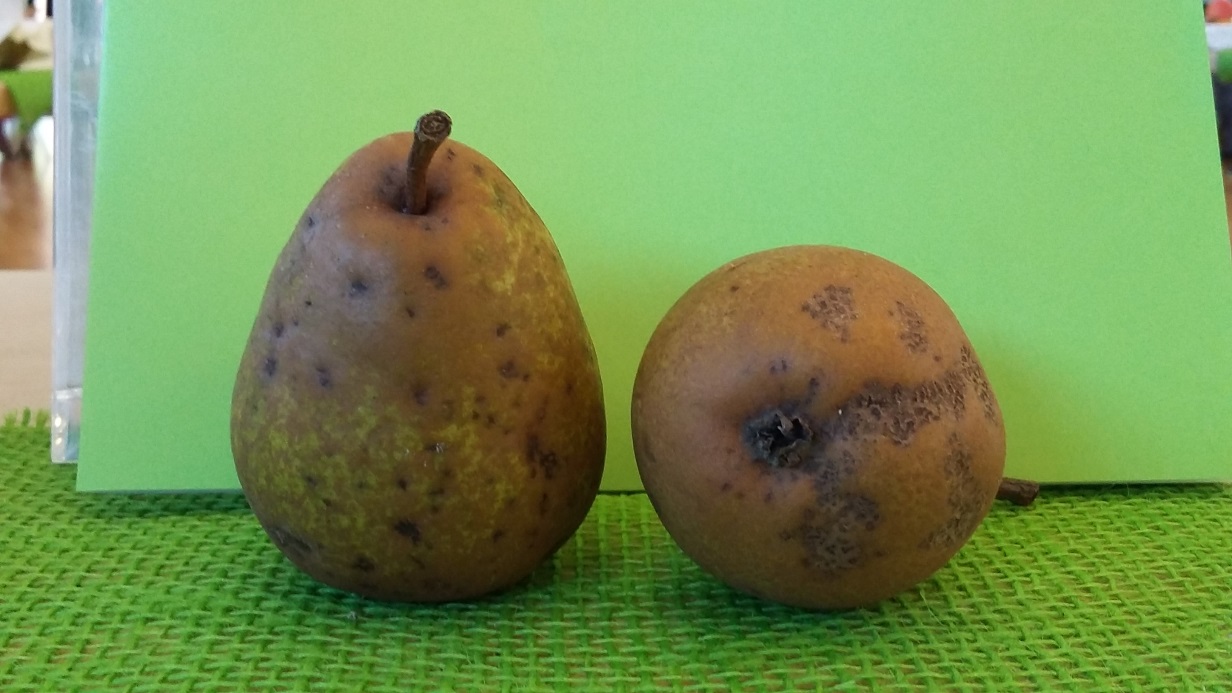 Minister Dr. Lucius

Merkmale: Frucht groß bis sehr groß, abgestumpft kegelförmig. Fruchtschale gelb, Sonnseite gerötet, Kelch und Stiel berostet. Fruchtfleisch schmelzend, gewürzt, süß. 
Verwendung: Tafel- und Wirtschaftsbirne
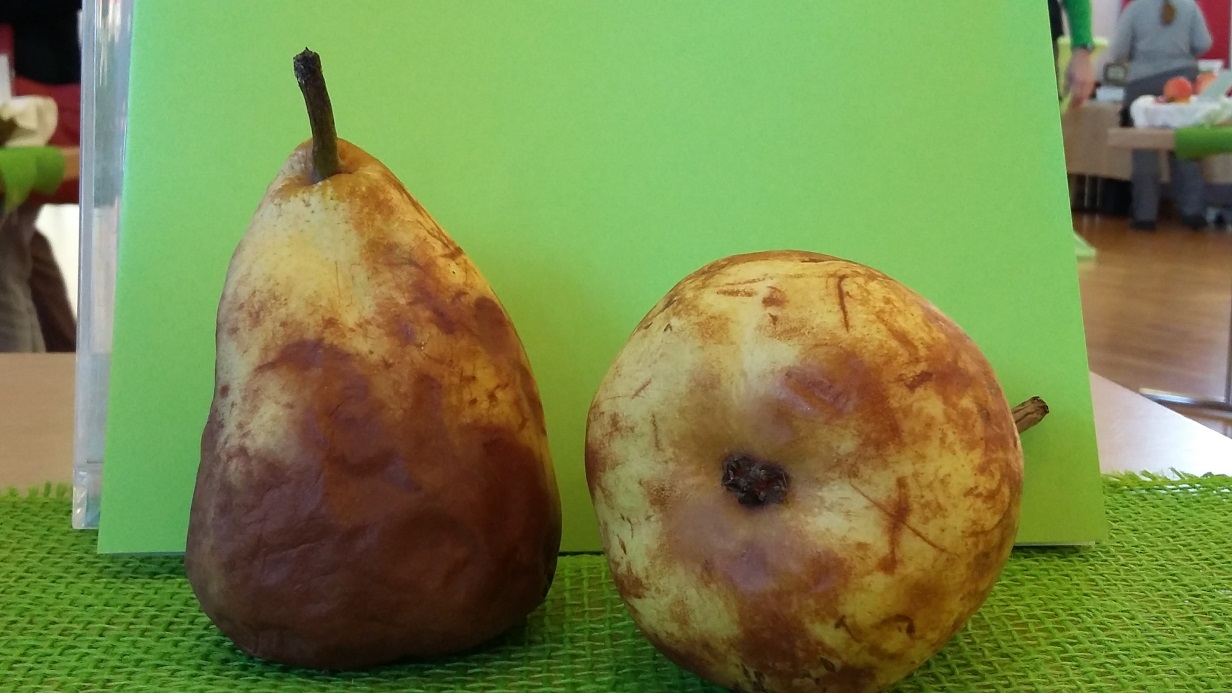 Pitmaston

Merkmale: Frucht groß bis sehr groß, birnförmig. Fruchtschale gelb, zur Reifezeit rötlichgelb. Stiel stark berostet, Rostflecken auf der ganzen Frucht. Fruchtfleisch schmelzend, säuerlichsüß. 
Verwendung: Tafel- und Wirtschaftsbirne
Genussreife: Oktober
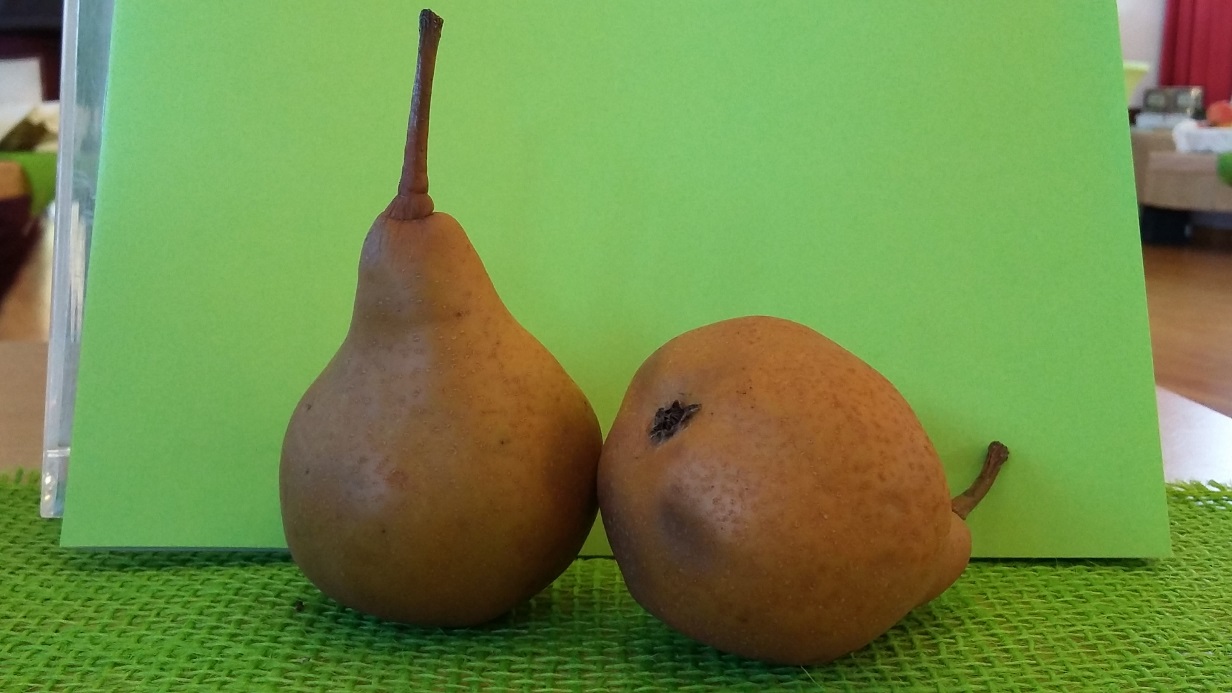 Prinzessin Marianne

Merkmale: Mittelgroße, birnen- bis flaschenförmige, etwas kantige Frucht. Schale rau, grünlich bis bräunlichgelb. Zur Reifezeit zimtfarben berostet.

Reifezeit: Ende September
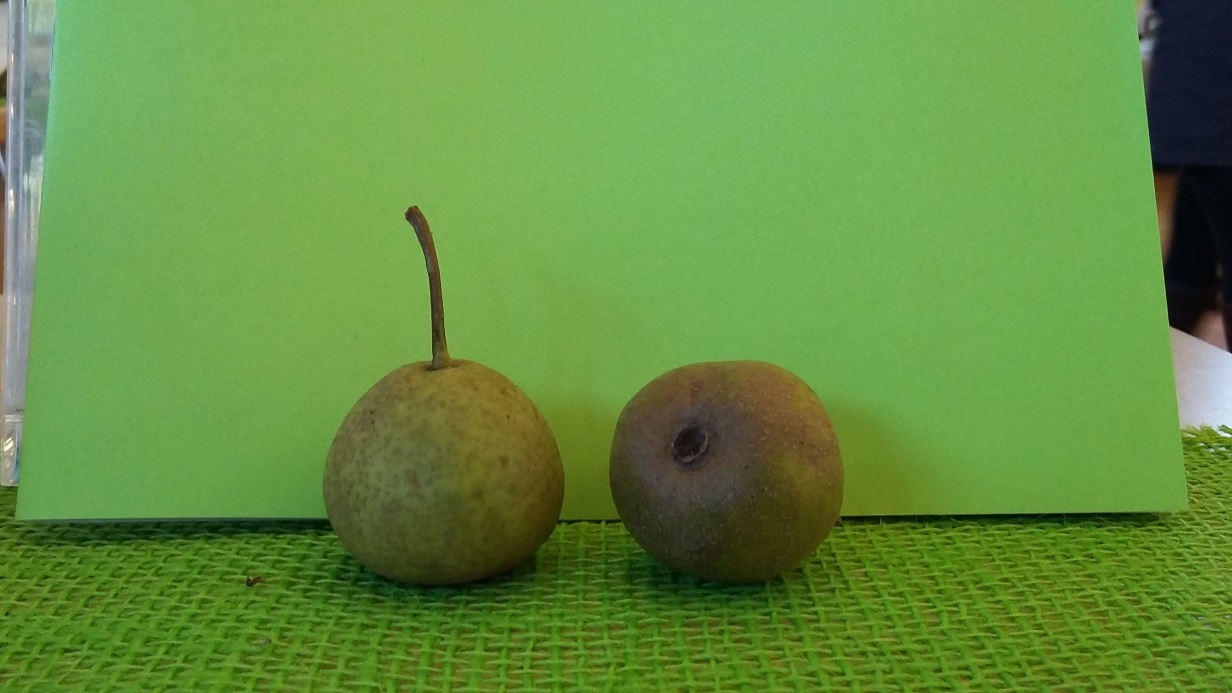 Schäufelebirne


Merkmale: Bildet sehr große Bäume mit charakteristisch kleinen Früchten. Im Allgäu regionaltypisch.
Verwendung: Mostbirne
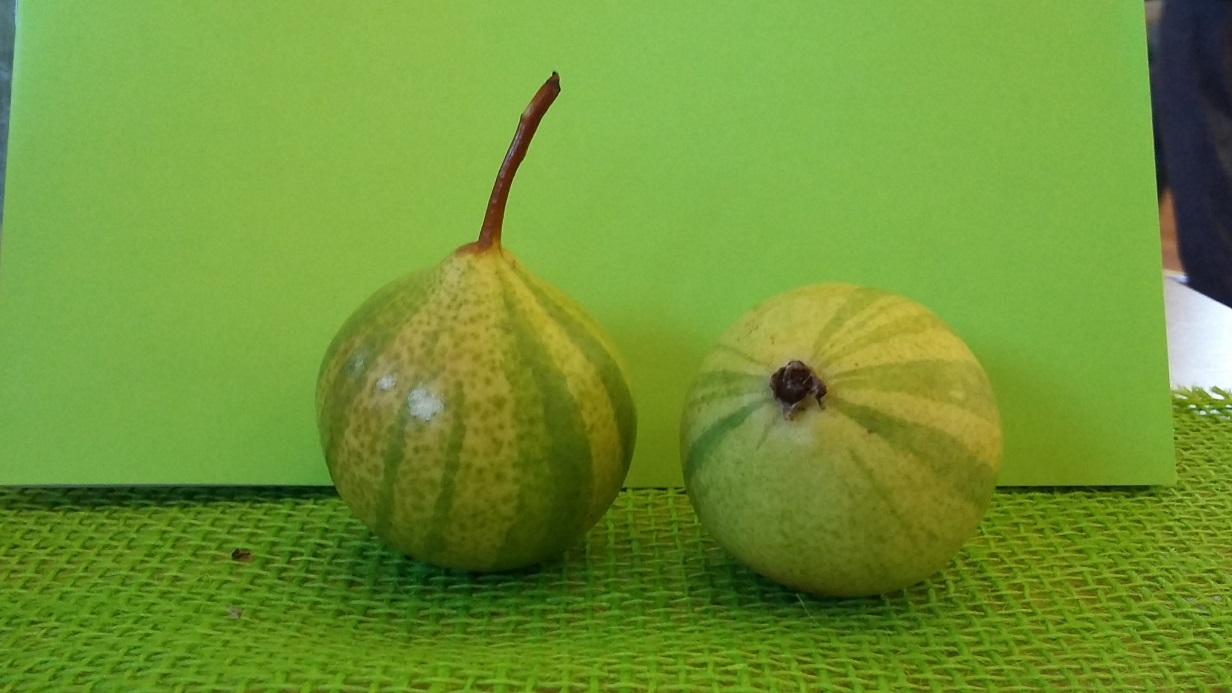 Schweizerhose

Merkmale: Frucht mittelgroß, bauchig. Fruchtschale grün, gelb und rot gestreift. Fruchtfleisch schmelzend, süß.

Verwendung: Tafelbirne 
Genussreife: September bis Oktober
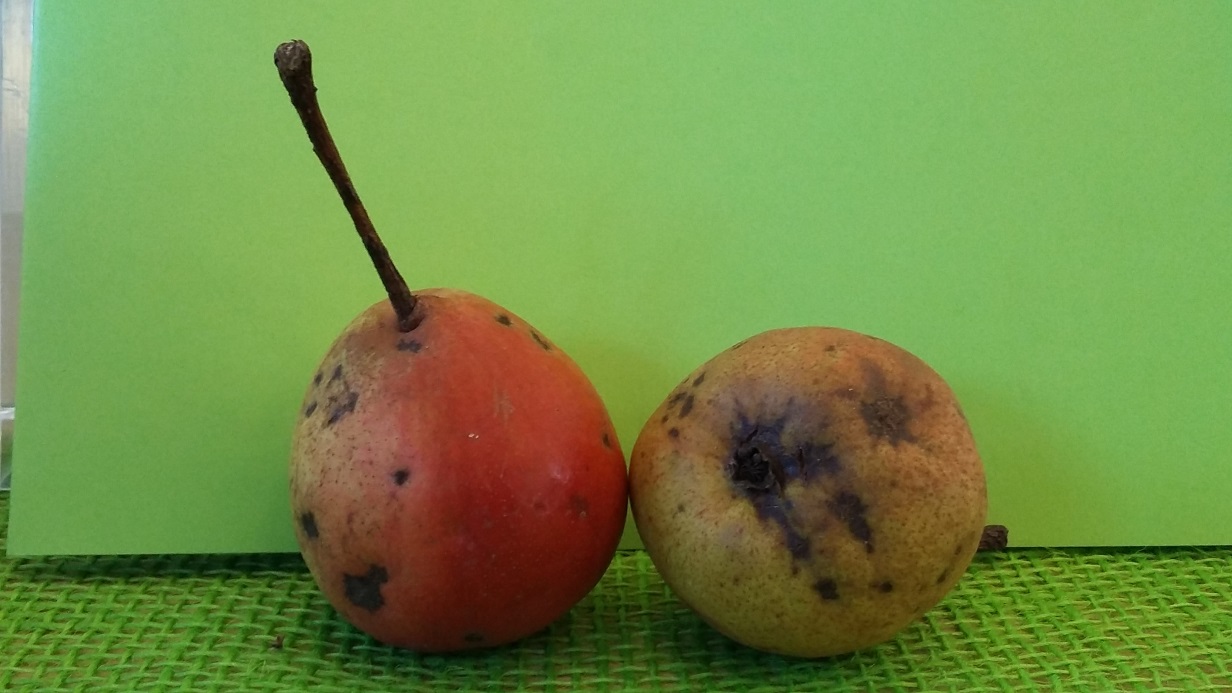 Ulmer Butterbirne

Merkmale: Frucht mittelgroß, rundlich. Fruchtschale gelblichgrün, später gelb, Sonnseite gerötet. Fruchtfleisch schmelzend, gewürzt, süß.

Verwendung: Tafel- und Wirtschaftsbirne
Genussreife: Oktober
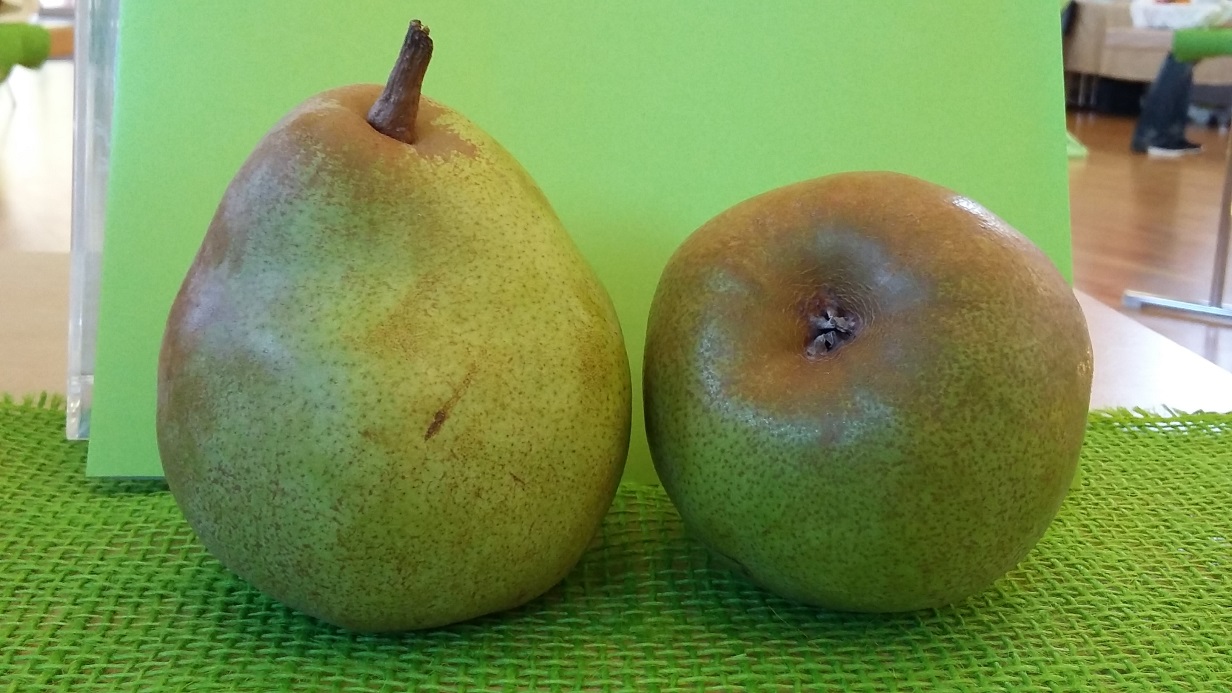 Vereins-Dechantsbirne

Merkmale: Frucht groß, abgestumpft kegelförmig, beulig. Fruchtschale gelb, Sonnseite gerötet. Auffällige Lentizellen. Fruchtfleisch schmelzend, gewürzt, süß sehr wohlschmeckend
Verwendung: Tafel- und Wirtschaftsbirne Genussreife: Oktober bis November
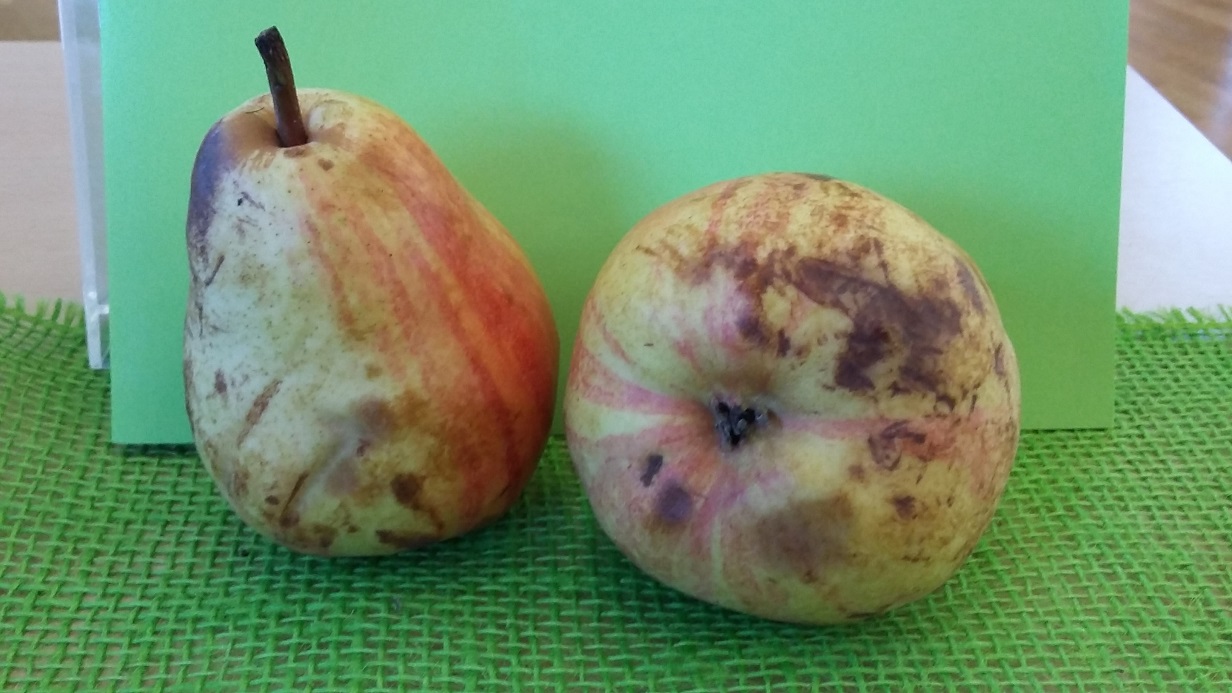 Williams Christbirne

Merkmale: Frucht groß bis sehr groß, bauchig birnförmig bis glockenförmig, leichte Falten. Fruchtschale hellgelb manchmal gerötet. Kelch und Stiel häufig berostet. Fruchtfleisch schmelzend, ausgeprägt gewürzt, süß.

Verwendung: sehr gute Tafel- und Wirtschaftsbirne 
Genussreife: September
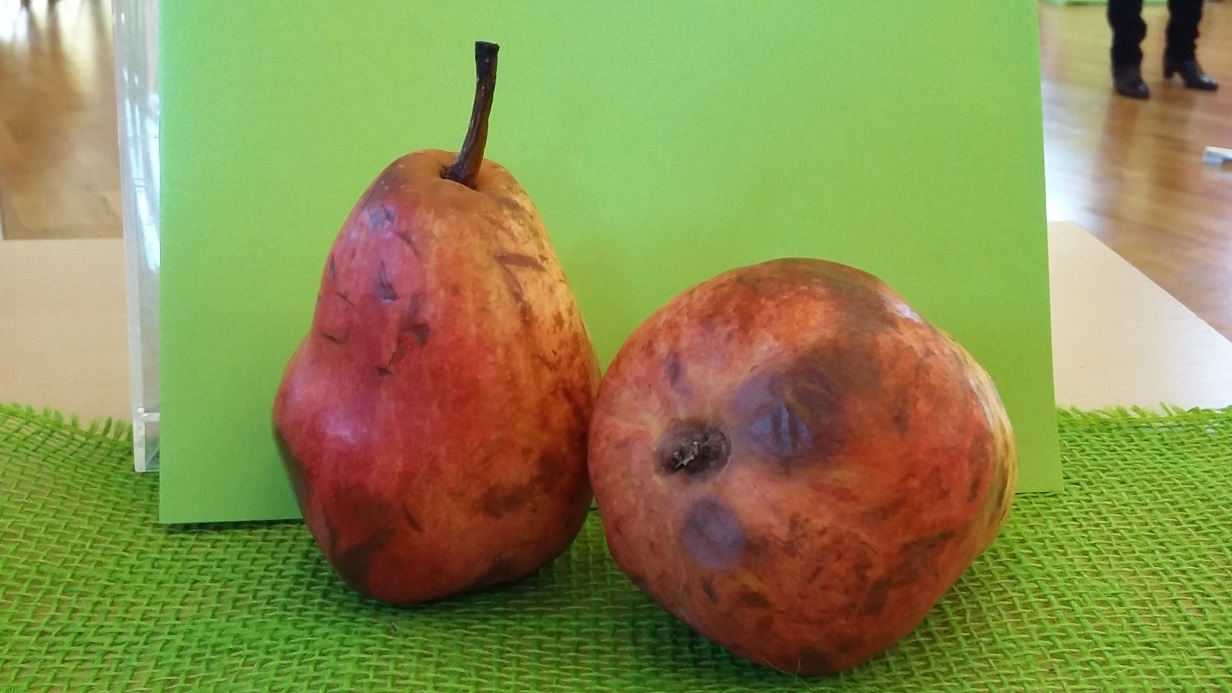 Williams Christbirne rot

Merkmale: Frucht groß bis sehr groß, bauchig birnförmig bis glockenförmig. Leichte Falten. Fruchtschale hellgelb, manchmal gerötet. Kelch und Stiel häufig berostet. Fruchtfleisch schmelzend, ausgeprägt gewürzt, süß.

Verwendung:  Sehr gute Tafel- und Wirtschaftsbirne 
Genussreife: September
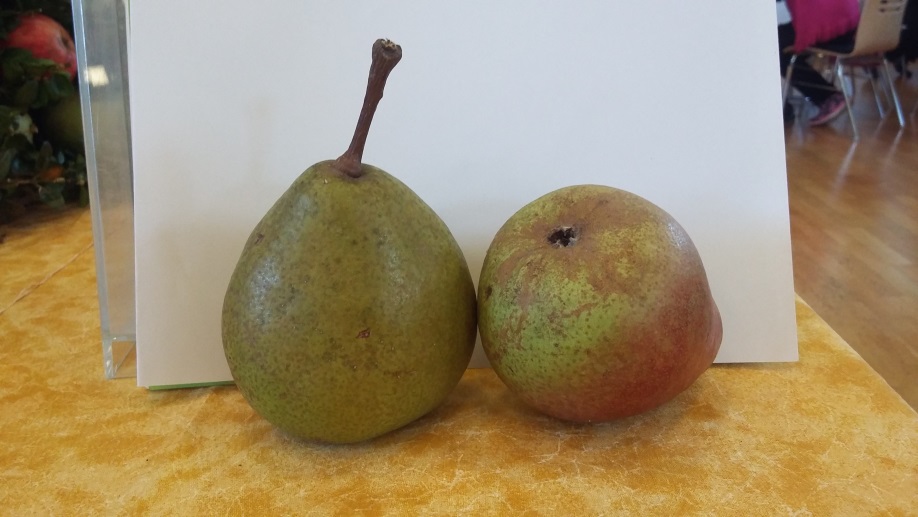 Katzenkopf/Großer Katzenkopf

Herkunft: Umstritten; uralte dt. Sorte, um 1590 bereits in Bamberger Baumschulen vermehrt; Vermehrung in ganz Mitteleuropa

Verwendung:  Bekannte Kochbirne, Dörr- und Mostbirne
Plückreife: Ab Ende Oktober
Genussreife: Ab Dezember, haltbar bis zum Frühsommer